Current State:  The Healthcare System & Nurse Staffing
Tina Prescott, MBA, BSN, RN, NEA-BC
Chief Nursing Officer
West Tennessee Healthcare
The National Picture
Nursing Shortage 
Pending Physician Shortage
Healthcare Reform 
Shifting Health System Strategic Direction
Generational Workforce Issues
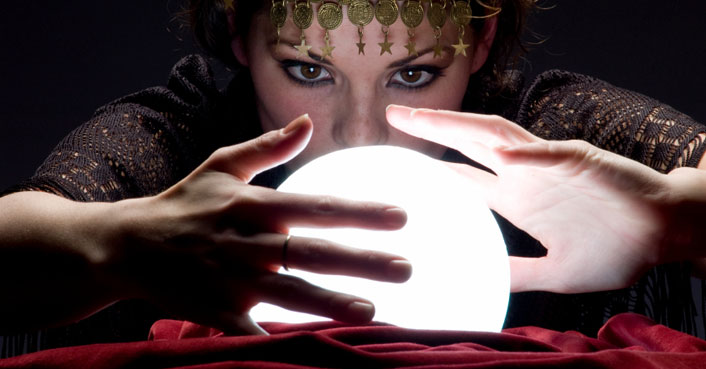 Reality for Hospitals
Turnover/Vacancy Rates at increased levels
Increased Patient Census in Larger Regional Hospital Systems
Use of Mandatory Overtime
Use of Staffing/Shift Bonuses
Sign on Bonuses / Relocation Incentives
Creative Scheduling/Staffing (Weekender Options)
Increased use of Agency/Travel Nurses
Overwhelmed Staff
Overwhelmed Managers/Directors
Overwhelmed Executive Leadership
[Speaker Notes: Costly and not sustainable for the future!]
Shaping the Future
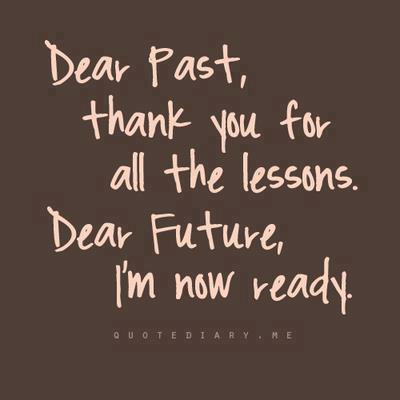